Fenwick Primary Virtual Sports Day       Friday 22nd May
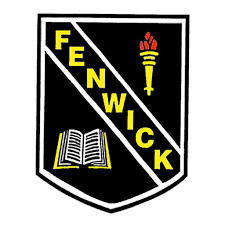 Welcome to our Virtual sports Day 

Staff have created a  demo video to show you what  each activity should look like. 

Please choose as many activities  as you would like to complete on Friday (or throughout the week if you would prefer) 

Remember to wear your house colour if you can and your number pinned on (if you made one this week) .
Have Fun!
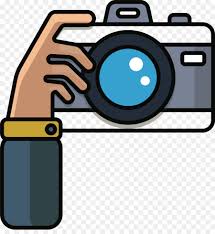 Remember to take lots of photos of your virtual sports day and post them on the school blog or email them to your teacher. We will compile these and post them on our school twitter feed on Monday 25thh May.
Fenwick Primary Virtual Sports Day       Friday 22nd May
Activity 1
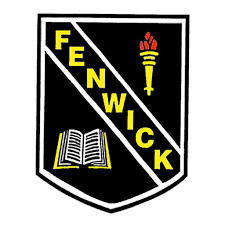 Goal Shot 
Equipment – any objects to make a goal and objects to dribble around eg cones, stones, jackets etc

Set up cones/obstacles to dribble around and try to score a goal.
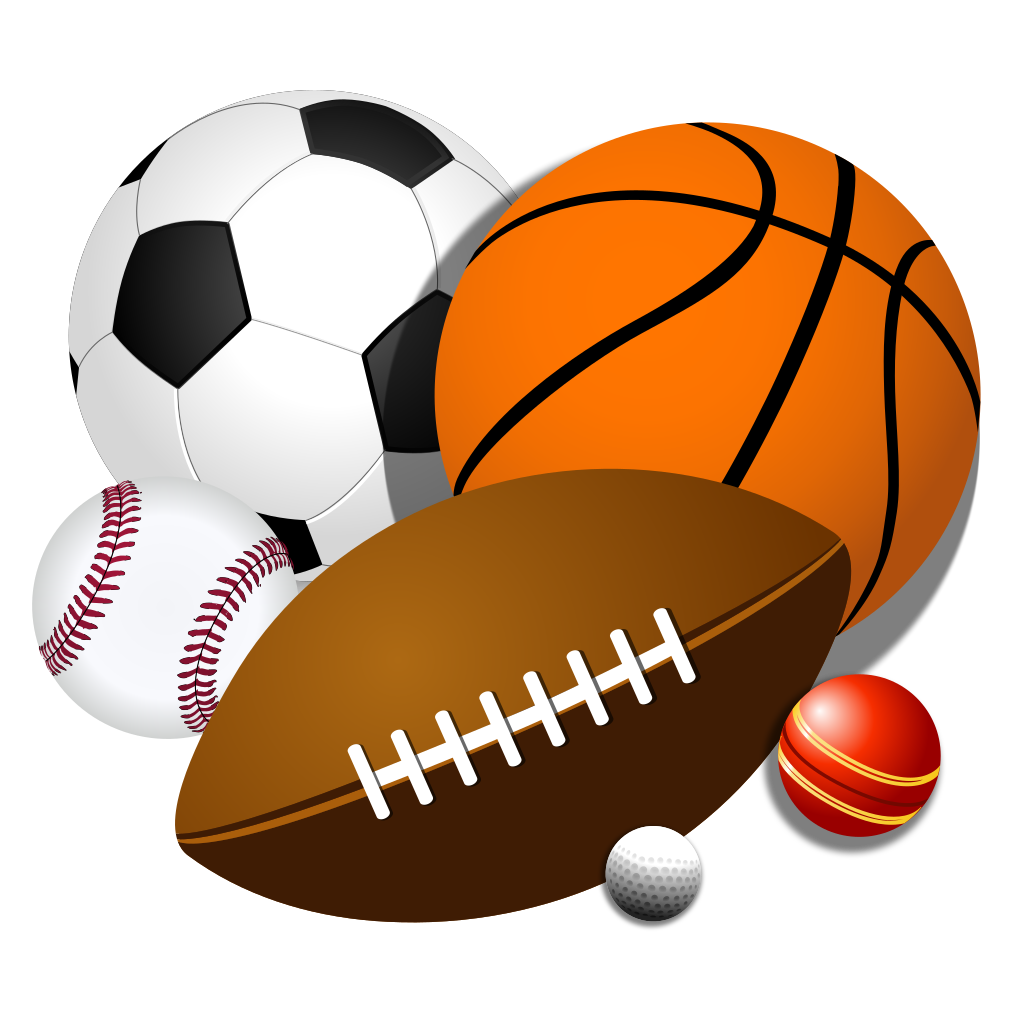 Fenwick Primary Virtual Sports Day       Friday 22nd May
Activity 2
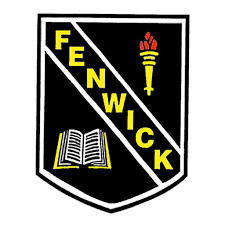 Peg Away

 Equipment - 2 cones/ chairs  +  6 pegs (each)

 side step between both cones/ chairs  put peg on chair.
complete  3 star jumps every time you take off the peg
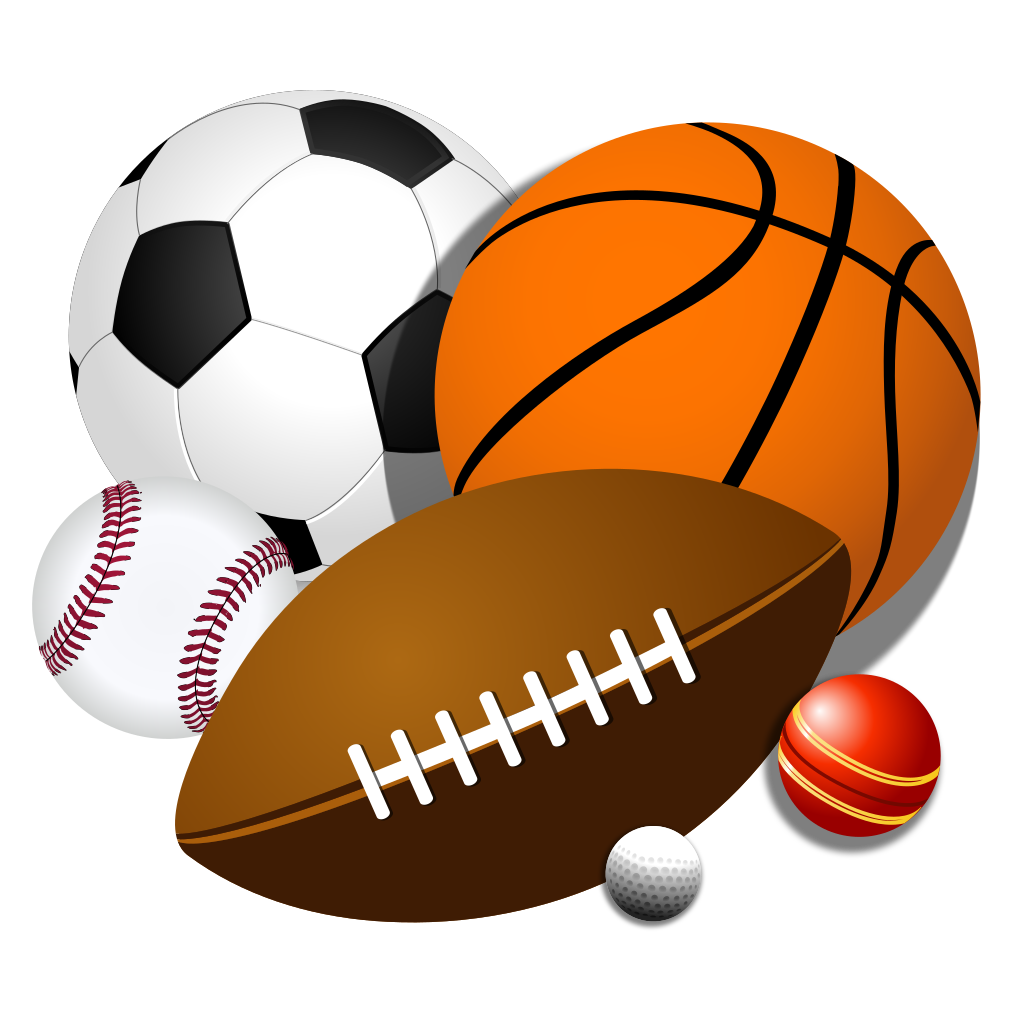 Fenwick Primary Virtual Sports Day       Friday 22nd May
Activity 3
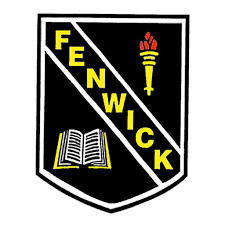 Stair Climbs

Equipment – any stairs/ steps inside or outside.
 
Climb up and down your stairs at least 5x
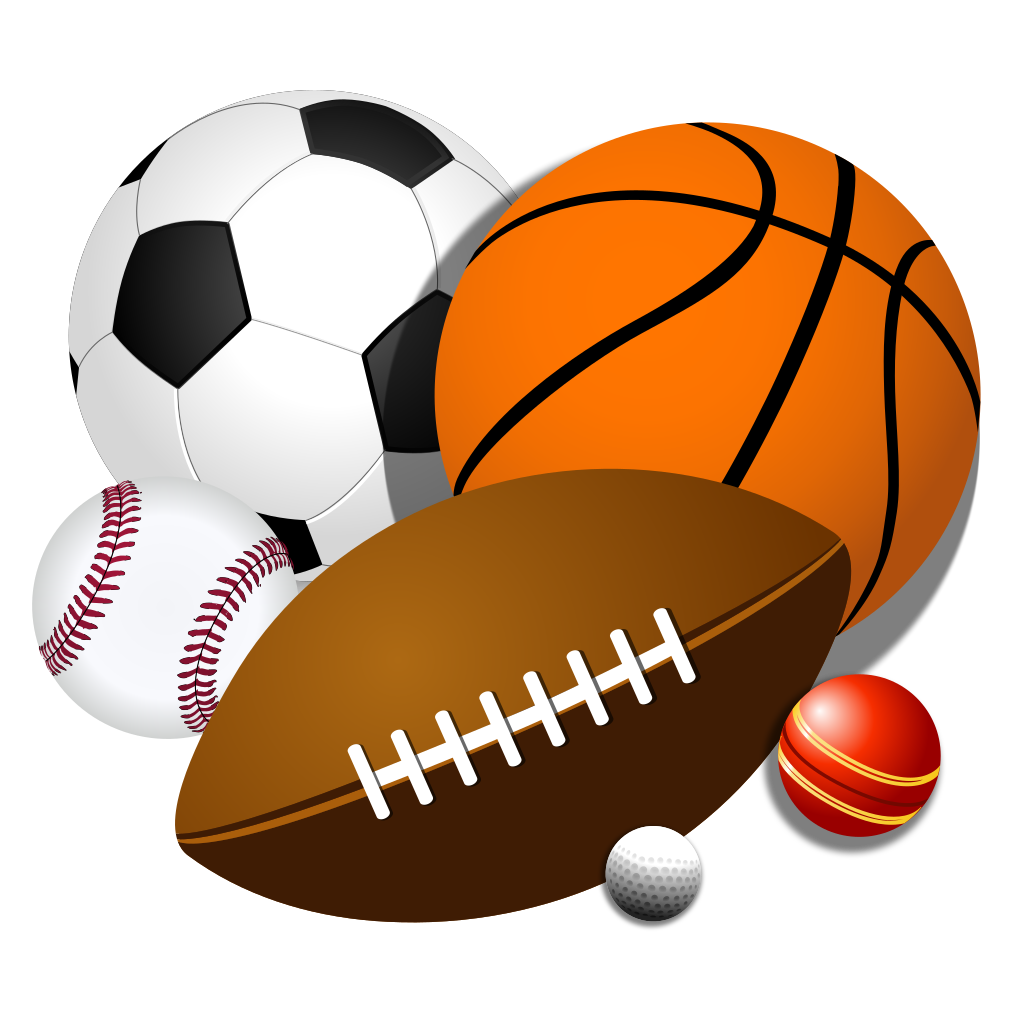 Fenwick Primary Virtual Sports Day       Friday 22nd May
Activity 4
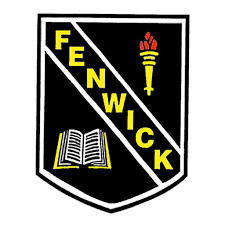 Pots and Pans Penalties
Equipment – 4 pots and 5 pairs of rolled up socks

try to score a goal in 1 minute 
Challenge – add  a push up in between each goal.
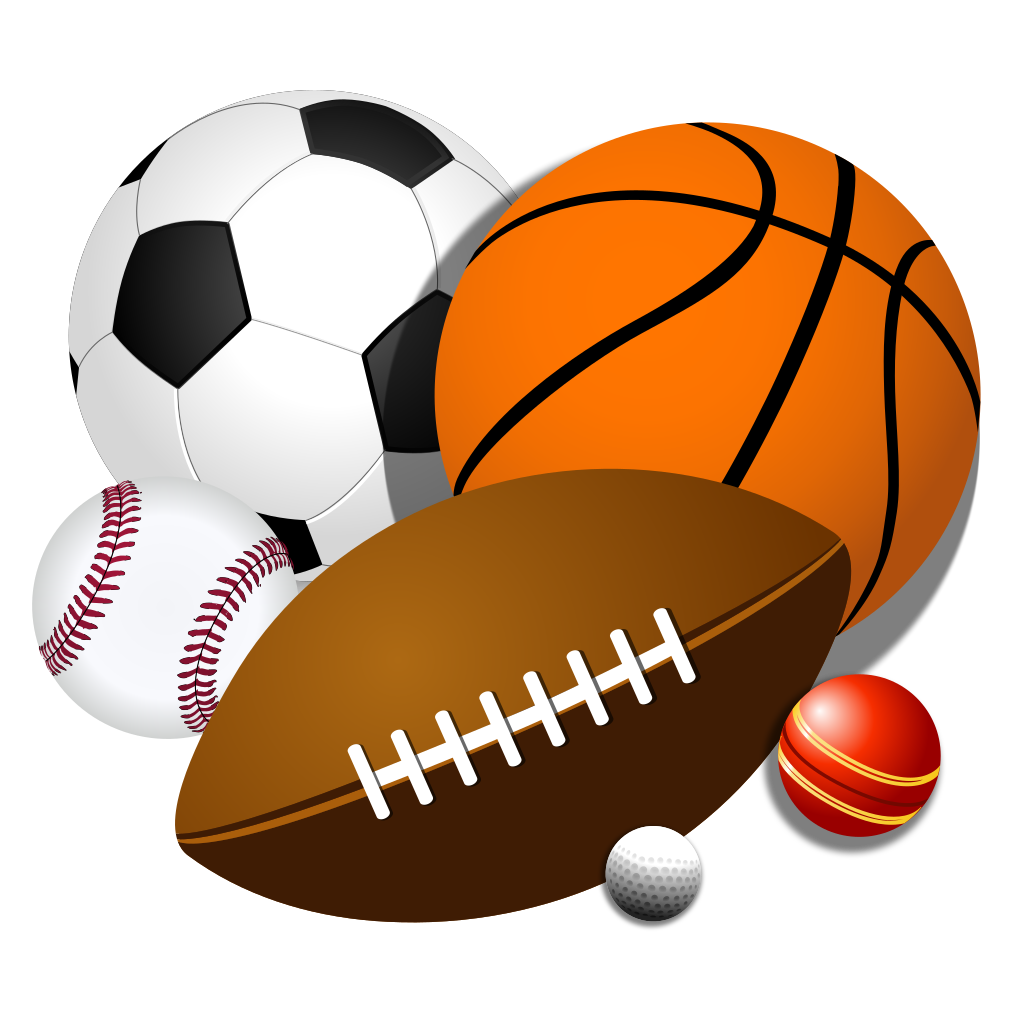 Fenwick Primary Virtual Sports Day       Friday 22nd May
Activity 5
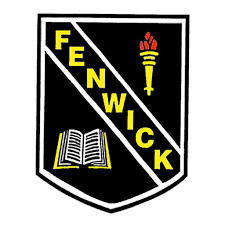 Potato/Egg & Spoon Race

Equipment – spoon and hard boiled egg/potato per person
Set up a start and finish line inside or outside 
you can race against someone in your family or just see if you can balance your egg/potato on your spoon.
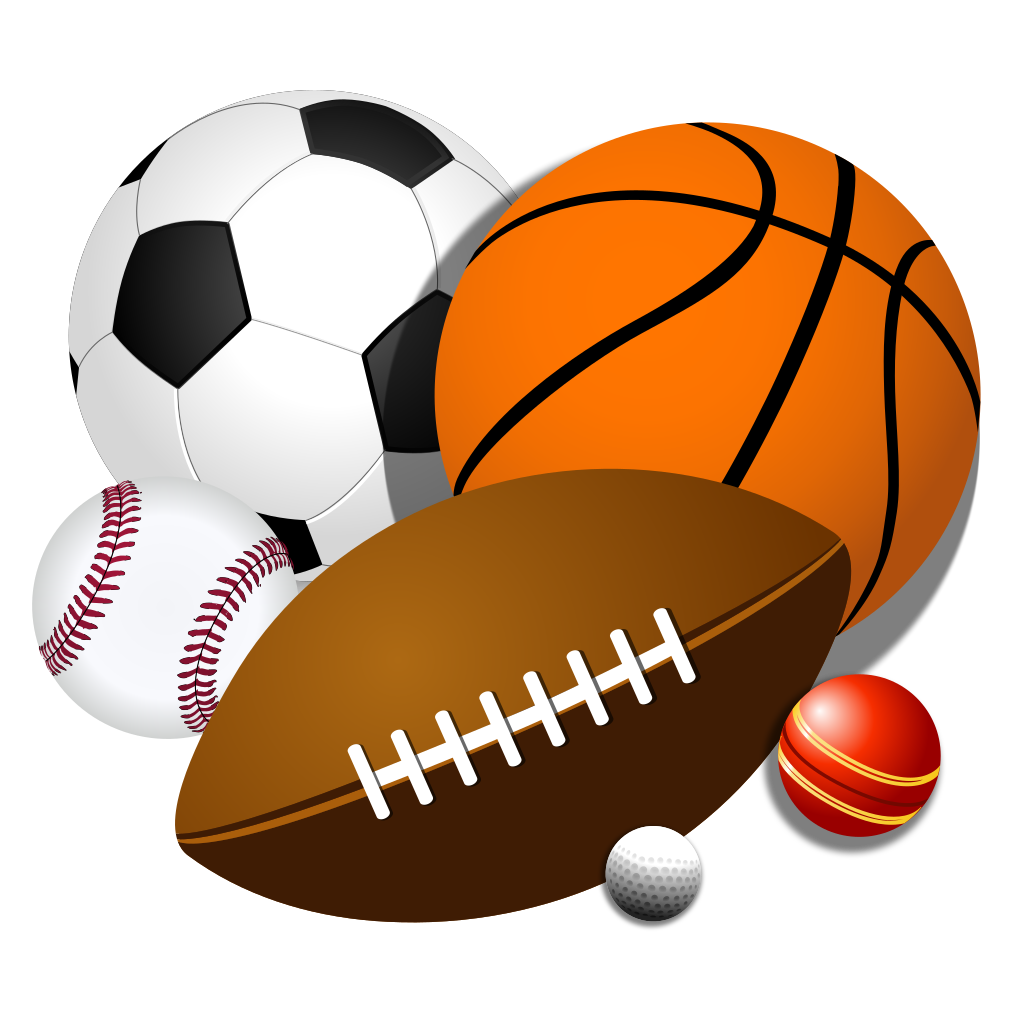 Fenwick Primary Virtual Sports Day       Friday 22nd May
Activity 6
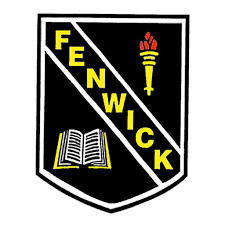 . Dress up race 
Equipment – hat, gloves, scarf  per person (or you can choose different items of clothing if you would prefer) 

Set up a start and finish line inside or outside and spread your items of clothing along the course. 
you can race against someone in your family or just see how quickly you can complete this race.
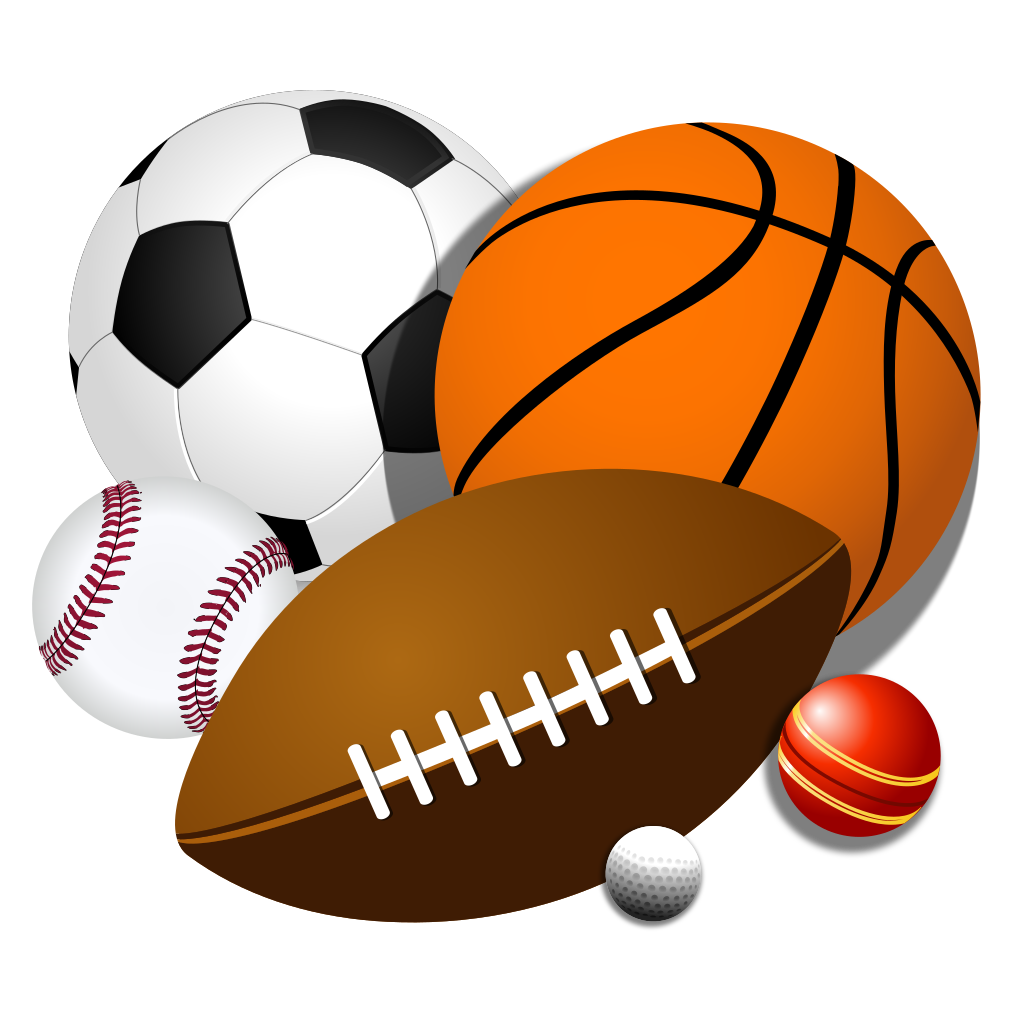 Fenwick Primary Virtual Sports Day       Friday 22nd May
Activity 7
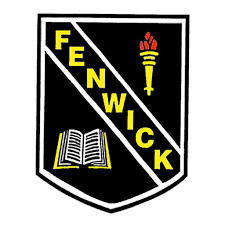 .Long Jump 

Equipment – measuring tape ( or just your feet to measure heel to toe) , start line and a long space to jump in to. 
Take a run and jump from your start marker. Put a marker in place where you jump to amn then measure your distance.
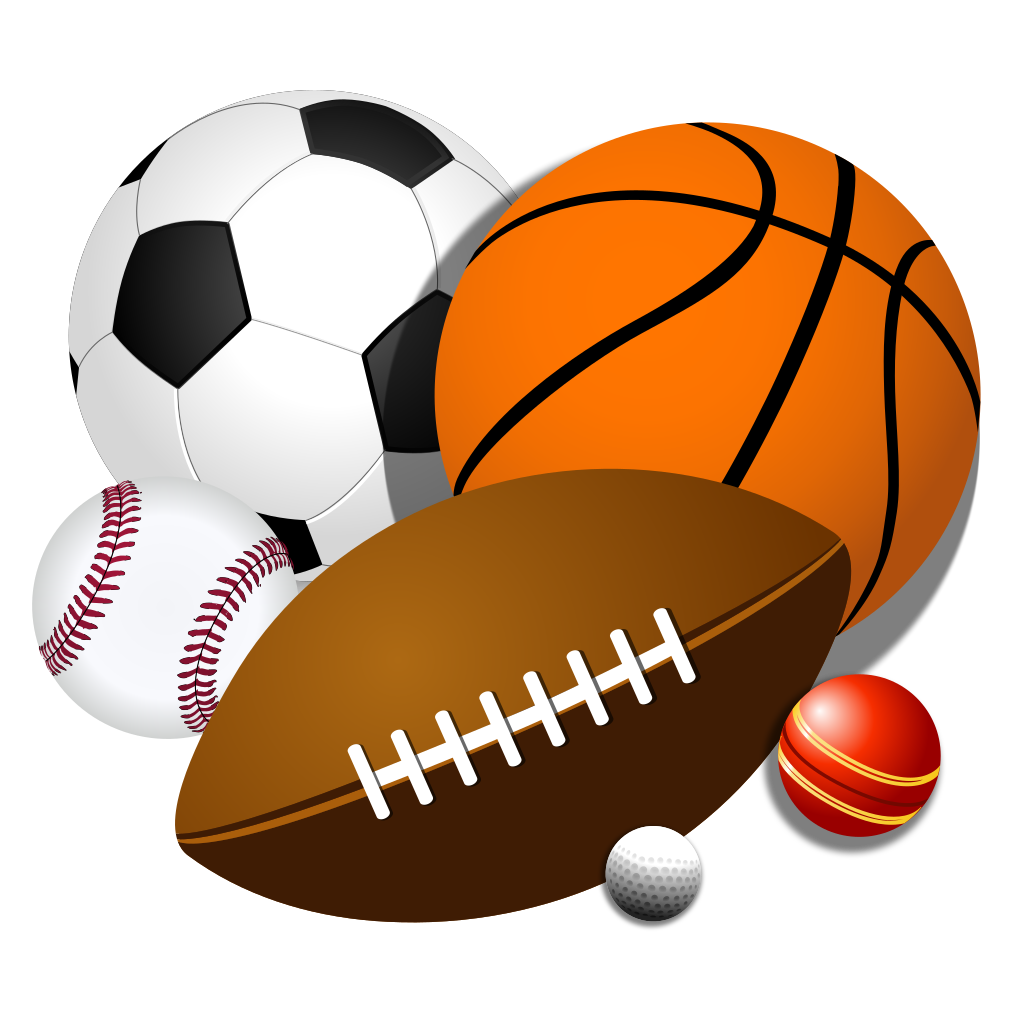 Fenwick Primary Virtual Sports Day       Friday 22nd May
Activity 8
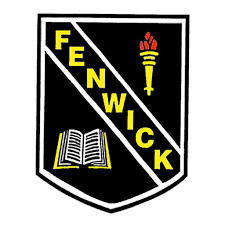 .Free Choice

Create your own sports day activity and complete by yourself or with others in your family
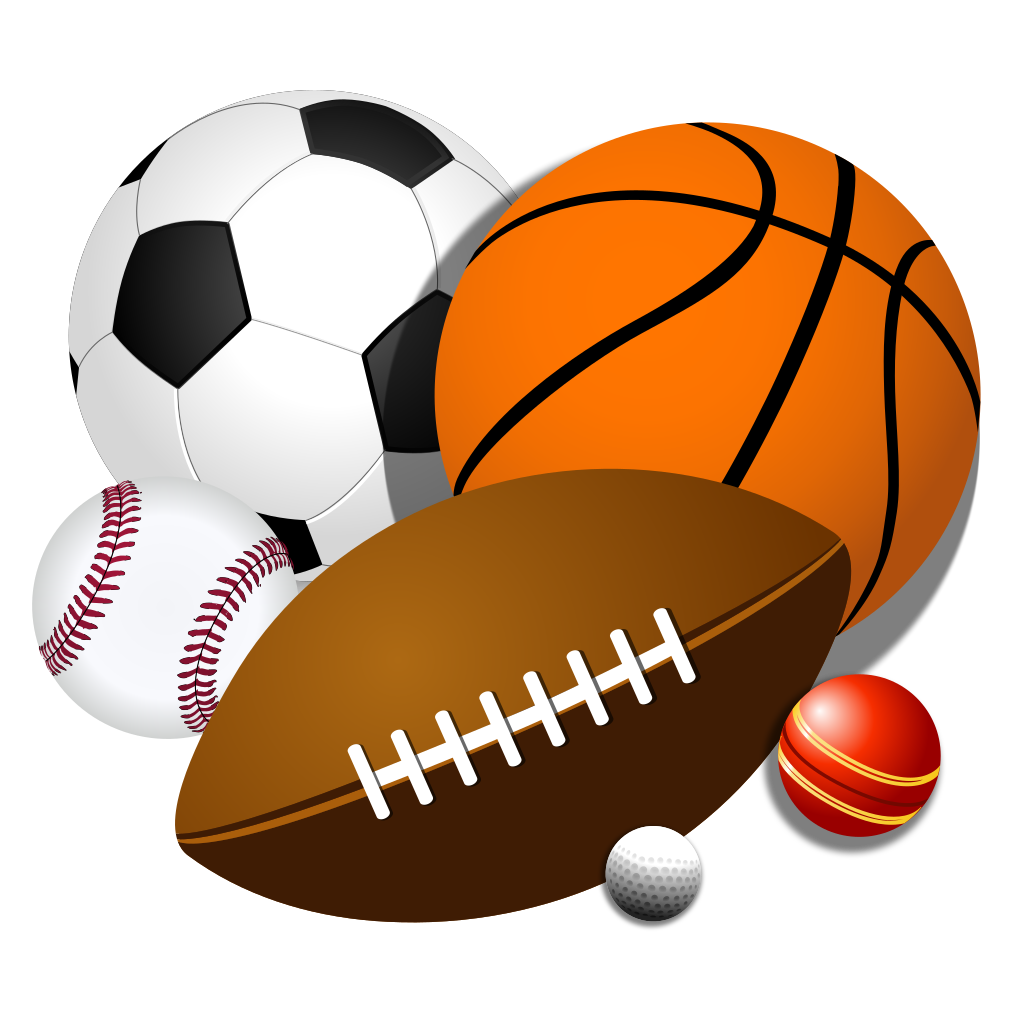